Mater y mis Hydref 2024
Mis diwethaf, fe wnaethom ni ofyn i chi eich barn am sut mae siopau yn gwerthu rhai bwydydd a diodydd egni.

Dyma beth ddywedoch chi wrthym ni:
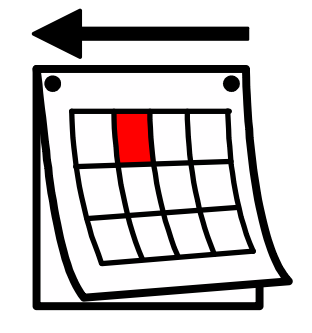 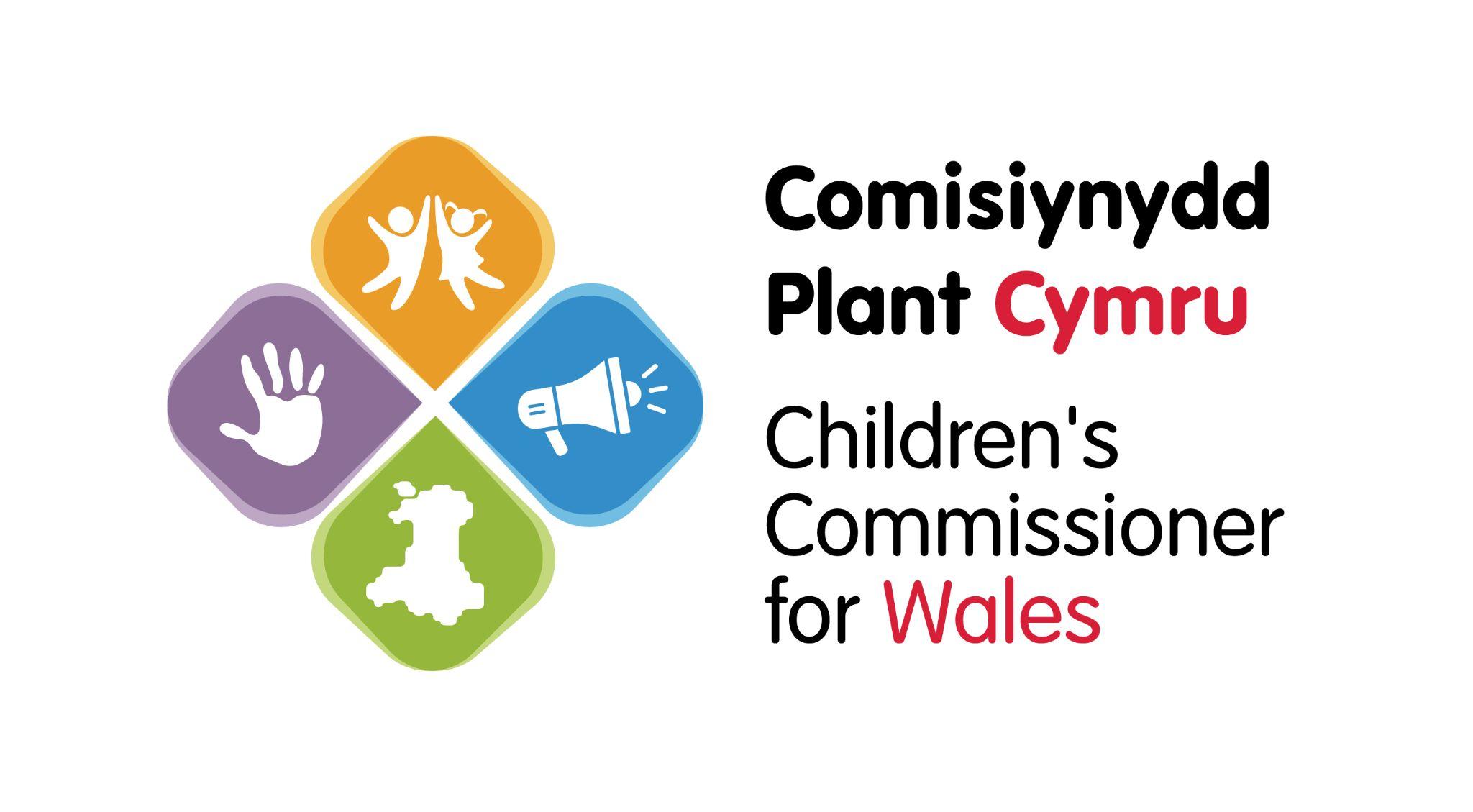 Ym mis Medi, llenwodd 1800 ohonoch ein holiadur:
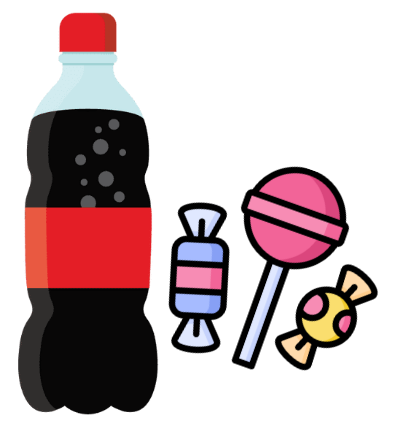 Roedd 31% ohonoch yn meddwl bod lle mae bwyd llawn siwgr, hallt neu fraster yn cael ei arddangos yn gwneud gwahaniaeth i ba un a ydych yn eu prynu ai peidio

Dywedodd 38% ohonoch bod bargeinion fel prynu un yn cael un am ddim yn gwneud i chi fod eisiau prynu bwydydd fel losin, siocledi a chreision

 Roedd 43% ohonoch yn meddwl bod atal bwytai a chaffis rhag ail-lenwi diodydd pefriog am ddim yn syniad drwg

 Roedd 62% ohonoch yn meddwl na ddylid gwerthu diodydd egni i blant dan 16 oed
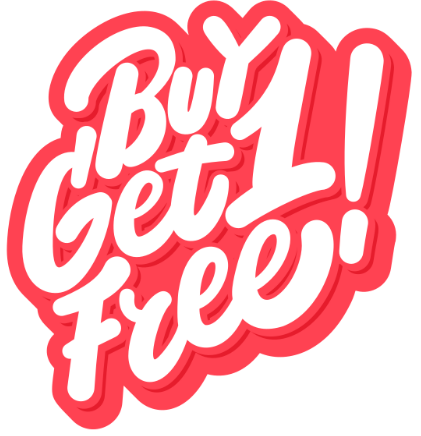 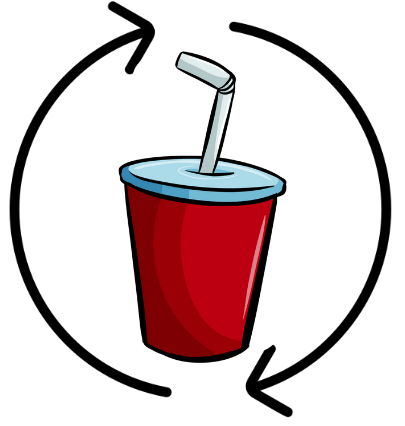 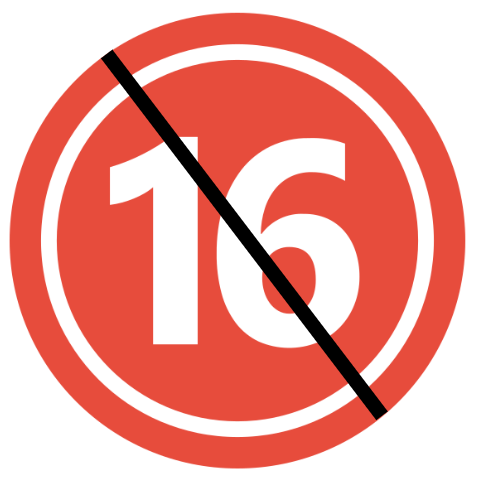 Mae mater mis Hydref yn ymwneud a’r defnydd o ffonau clyfar yn yr ysgol
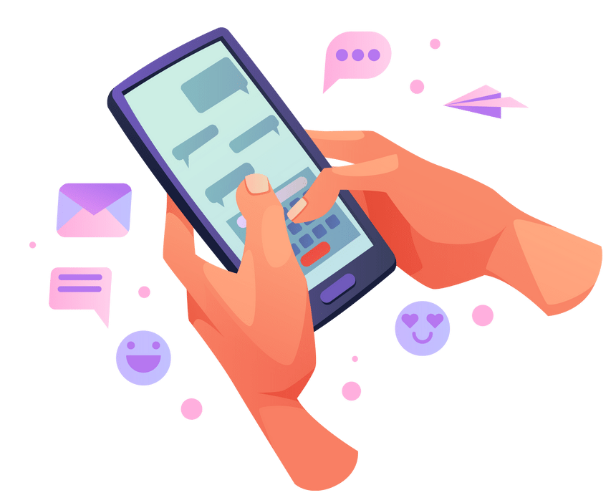 🎥 Mater mis Hydref: Ffonau clyfar yn yr ysgol
[Speaker Notes: Linc i'r fideo –  https://youtu.be/9JdC8dFr3Mo]
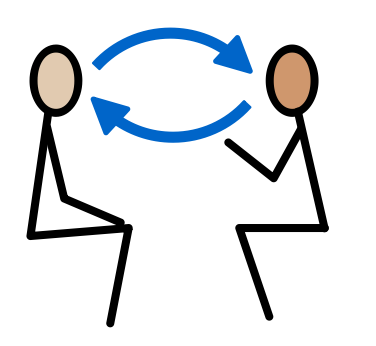 1) Trafodwch fel pâr neu fel grŵp:
Oes gennych chi ffôn clyfar (smartphone)? 

Ydych chi'n mynd ag ef i'r ysgol?  

Ydych chi'n meddwl dylai ysgolion cael mwy o reolau am ddefnyddio ffonau clyfar (smartphones) yn yr ysgol?
[Speaker Notes: There are supporting materials on the web page for children with additional learning needs]
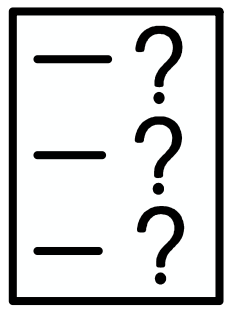 2) Rhannwch eich syniadau gyda ni wrth ddefnyddio cod QR yr holiadur neu’r ddolen
(Gall pob person ifanc wneud hyn yn unigol neu gall athro ei wneud ar ran y dosbarth)
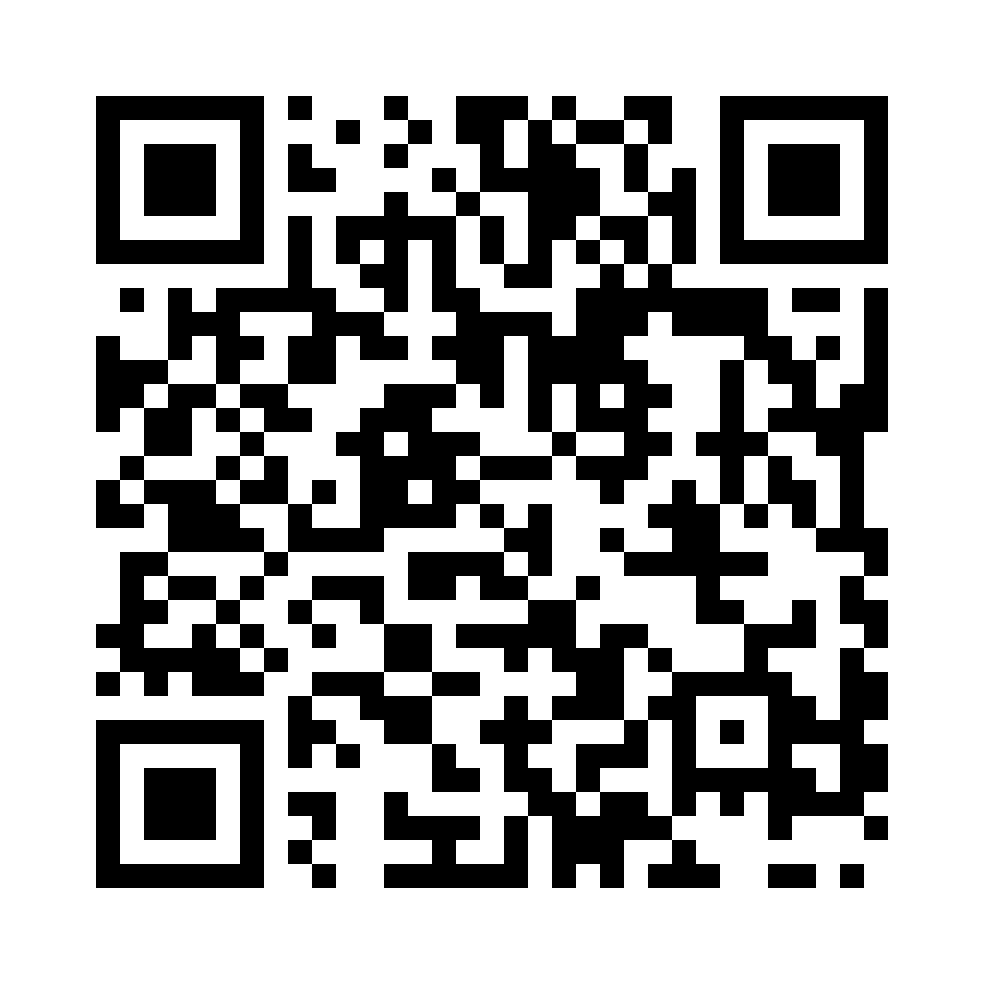 https://online1.snapsurveys.com/a3314c
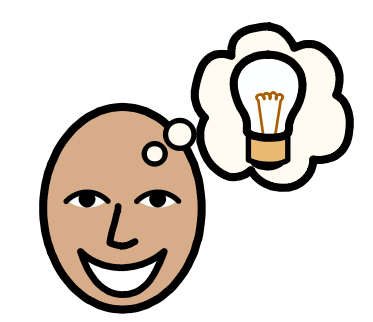 Gall athrawon hefyd rhannu barn personol trwy yr holiadur
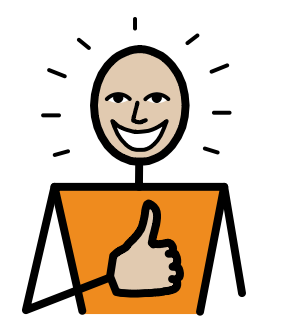 Diolch!
Bydd Mater y Mis nesaf ar gael ar ein gwefan ar 
Ddydd Llun, Tachwedd y 4ydd.